As I Grew Older
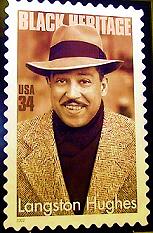 By Langston Hughes
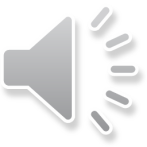 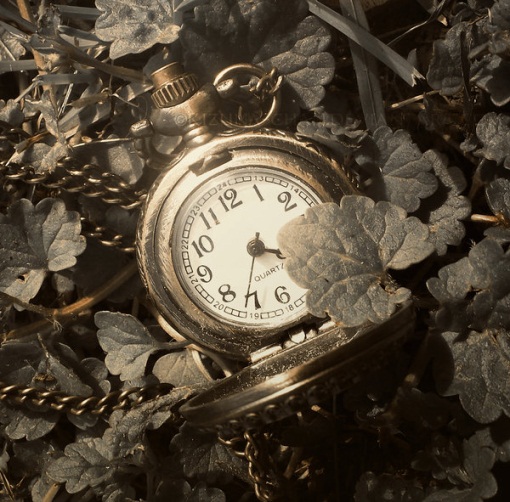 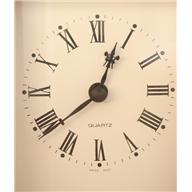 It Was A Long Time Ago.
I Have Almost Forgotten My Dream.
But It Was There Then,
In Front of me,
Bright like a sun--
My dream.
And Then  The  Wall  Rose ,
Rose Slowly,
Slowly,
Between Me And My Dream.
Rose Until  It  Touched  The  Sky--

The Wall.
SHADOW.
I Am Black.
I Lie Down In The Shadow.
No Longer The Light Of My Dream Before Me, 
Above Me.
Only The Thick Wall.

Only The Shadow.
My Hands!

My Dark Hands!
Break Through The Wall!
Find My Dream!
Help Me To Shatter
 This Darkness ,
To Smash This Night ,
To Break This Shadow

Into A Thousand Lights Of  Sun ,
Into A Thousand
  Whirling 
  Dreams.
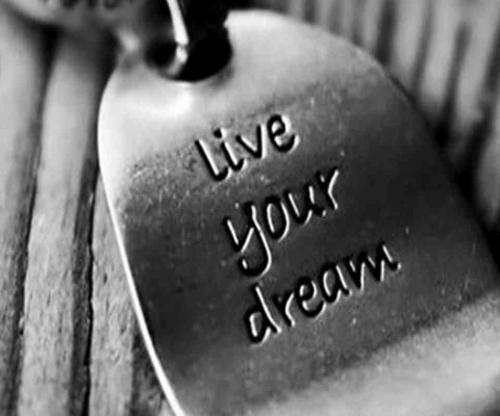 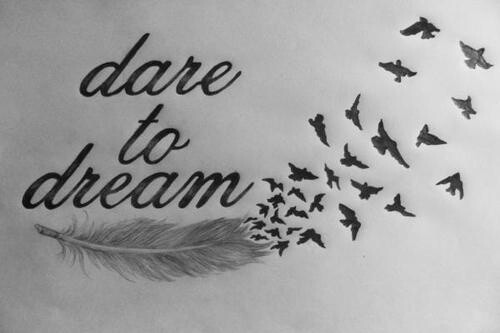 THE END…


Made By Tamar & Yaeli.




                                                                                      ©all rights reserved